Дисциплина «Управление персоналом в государственных учреждениях»

Тема «Аттестация государственных служащих»
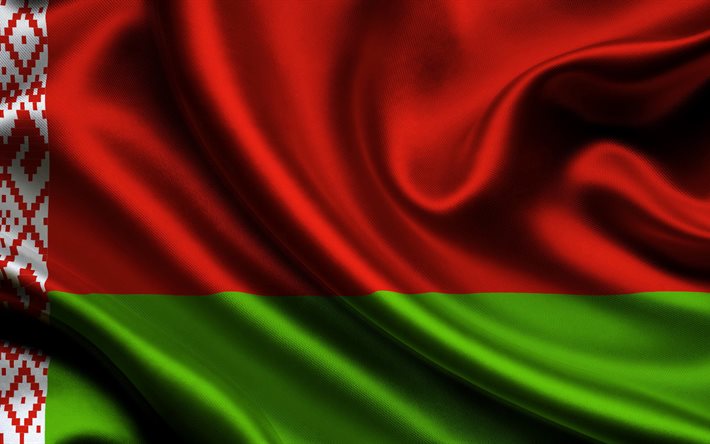 Лектор: Минчукова Л.А.
2015 год
Аттестация руководящих кадров государственных органов – мероприятие, по результатам которого принимается решение о соответствии государственного служащего замещаемой должности государственной службы с учётом результатов его профессиональной деятельности.
Основные цели аттестации:
объективная оценка их практической деятельности;
определения уровня профессиональной подготовки, правовой культуры, служебной перспективы.

Основные задачи аттестации:
установление соответствия занимаемой должности;
выявление потенциальных способностей и возможностей для дальнейшего продвижения по службе;
определение потребности в повышении квалификации или переподготовке.
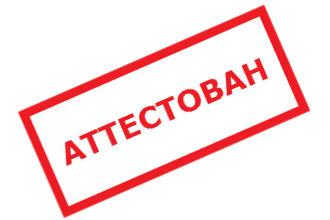 Нормативно-правовая база аттестации государственных служащих
Закон Республики от 14.06.2003 года «О государственной службе в Республике Беларусь»;
Указ Президента Республики Беларусь от 06.11.2003 года № 489 «Об утверждении Положения о проведении аттестации государственных служащих»:
Указ Президента Республики Беларусь от 14.03.2005 года № 122 «О проведении аттестации работников государственных органов и иных организаций, должности которых включены в кадровый реестр Главы государства Республики Беларусь»;
решения областных исполнительных комитетов и Минского городского исполнительного комитета;
Указ Президента Республики Беларусь от 17.05.2005 года № 139 «Об утверждении Положения о квалификационном экзамене для лиц, впервые поступающих на государственную службу».
Аттестация государственных служащих проводится каждые три года аттестационными комиссиями.
Этапы проведения аттестации
подготовка к проведению аттестации
проведение аттестации
принятие решения по результатам аттестации
Подготовка к проведению аттестации включает:
составление перечня работников, подлежащих аттестации и освобожденных от нее
определение сроков проведения аттестации
разработку графика проведения аттестации
определение состава аттестационной комиссии
подготовку необходимых документов на аттестуемых государственных служащих
организацию  разъяснительной  работы  о  целях  и  порядке  проведения аттестации
Аттестационная комиссия
Состав:
Председатель аттестационной комиссии;
Руководители структурных подразделений;
Работники кадровой и юридической служб;
Независимые эксперты.
Функции:
рассматривает      представленные      материалы      на      аттестуемого государственного служащего;
заслушивает сообщения руководителя структурного подразделения или государственного органа и аттестуемого, задает им вопросы;
проводит при необходимости тестирование аттестуемого государственного служащего.
Результаты аттестации
Результатом аттестации государственного служащего является принятие решения:
о соответствии аттестуемого занимаемой должности;
о неполном соответствии аттестуемого занимаемой должности с отсрочкой аттестации на один год, при условии выполнения рекомендаций аттестационной    комиссии;
о несоответствии аттестуемого занимаемой должности.

Итоги работы по аттестации подводятся приказом (распоряжением) руководителя государственного органа.
От прохождения аттестации освобождаются:
государственные служащие, занимающие данную должность менее одного года;
беременные женщины.
Зарубежный опыт аттестации государственных служащих
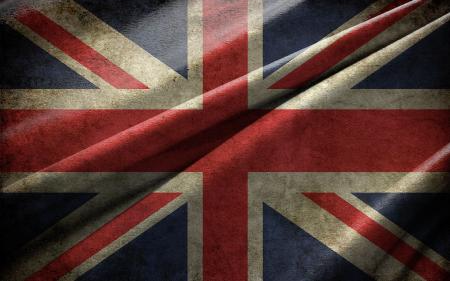 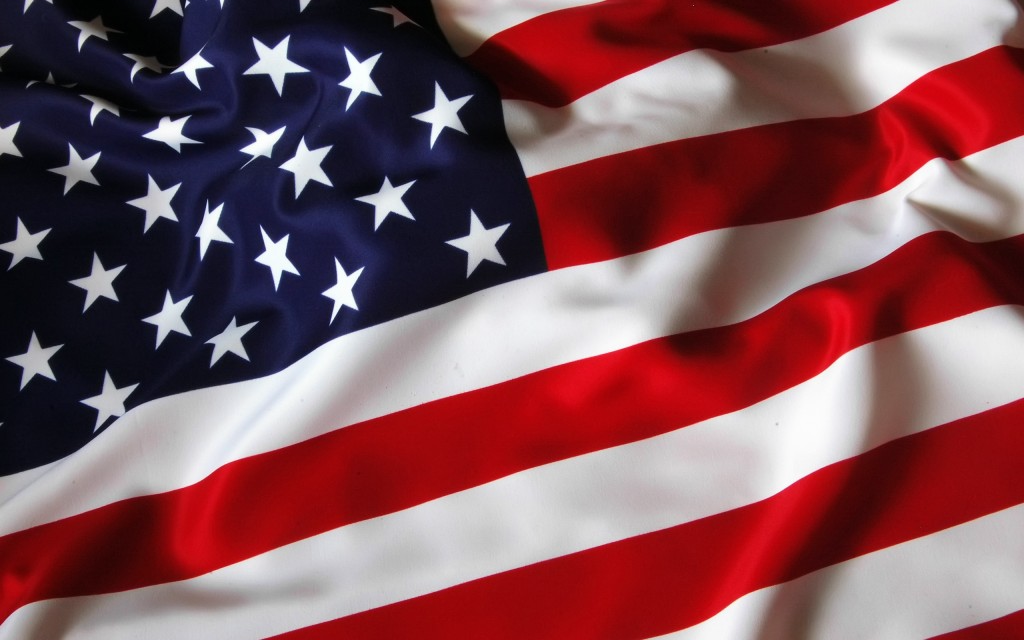 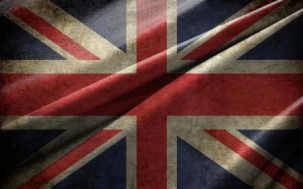 Оценка работы государственного служащего включает 3 компонента:
детальное описание в письменном виде результатов выполнения задач, установленных в его программе (плане) на год;
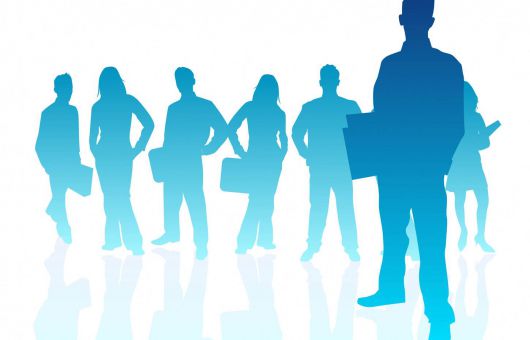 оценку итогов и результатов по соответствующим должности госслужащего нормативам и стандартам;
имеющиеся комментарии или сведения о каких-либо чрезвычайных внешних факторах (семейные обстоятельства, личные проблемы и т.п.).
Принципы системы измерения и оценки результатов труда в Великобритании
основное внимание уделяется совершенствованию достигнутых результатов труда; 
 результаты труда должны быть измеримыми и очевидными; 
 по возможности, эффективность труда работника, использования материальных и иных средств должны быть измеримыми; 
 оценка результатов производится по 5-бальной шкале, что наглядно иллюстрирует и определяет плохие и хорошие результаты труда; 
 по крайней мере, один раз в год каждый государственный служащий должен иметь возможность обсудить со своим непосредственным начальником достигнутые результаты и цели деятельности на следующий год, индивидуальные планы; 
 один раз в год производится оценка способности государственных служащих к карьерному росту по 4-бальной шкале; 
 в обязательном порядке до сведения каждого служащего доводится балл, достигнутый по шкале служебного соответствия, и результат его аттестации.
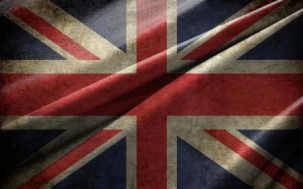 Анкетирование
Структура анкеты:
персональные данные работника (фамилия, имя, возраст и т.д.); 
цель, индивидуальный план и описание работы за прошлый год; 
цель и описание работы на последующий год; 
предложения по повышению квалификации работника; 
возможные намерения или предложения о служебном переводе; 
мотивированное мнение аттестуемого о подготовленном о нем руководством и отделом кадров отчете и, по его желанию, о подготовившем этот отчёт лице; 
детальная оценка личностных качеств; 
оценка возможностей роста по службе; 
мотивированное мнение лица, утвердившего данный отчёт, об аттестуемом и отчёте о нём и его работе; 
 формальное подтверждение лица, осуществляющего контроль за проведением аттестации, что аттестация прошла в соответствии с установленным порядком.
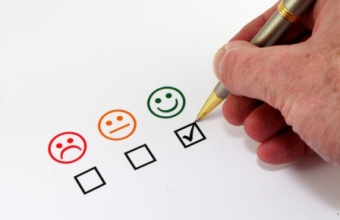 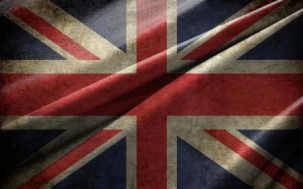 Индивидуальное собеседование
Цели проведения собеседования:
оценить результаты работы государственного служащего за последний год и совместно найти возможности их улучшения
определить и обсудить необходимость повышения квалификации и рассмотреть возможный перевод по службе
по просьбе служащего сообщить ему оценку его шансов на продвижение
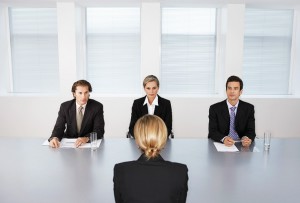 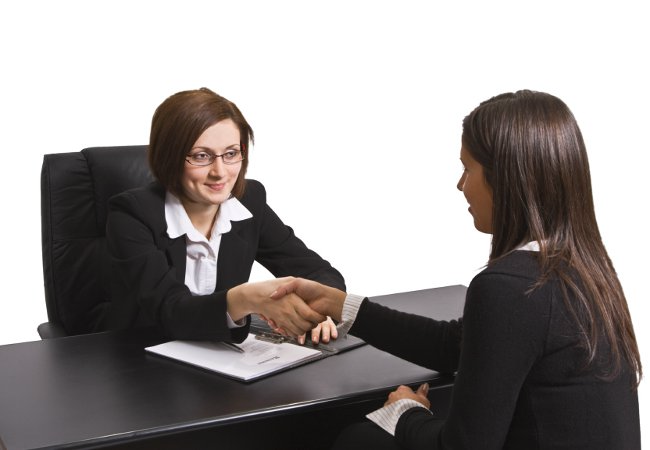 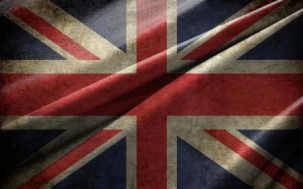 Система оценки результатов работы  государственного служащего
Оценка осуществляется по 5-бальной шкале:
«1» - отлично; 
«2» - выше желаемого (стандартного) уровня; 
«3» - на желаемом (стандартном) уровне по всем параметрам; 
«4» - ниже желаемого (стандартного) уровня и нуждается в повышении эффективности работы; 
«5» - неудовлетворительно.
Оценки "1" или "2" даются в случае однозначного превышения результатов работы над ожиданиями. 
Оценка "3" - стандартный (желаемый) уровень. Это означает хорошую работу, соответствующую заработной плате. 
Оценка "4" характеризует работу ниже ожиданий и нормы. 
Оценка "5" – неудовлетворительная оценка. Может привести к увольнению после соответствующего предупреждения и уведомления о неудовлетворительной оценке.
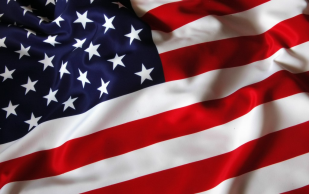 Соглашение о результативности деятельности
Оценка труда государственных служащих в США осуществляется путем разработки соглашения о результативности деятельности руководителей, занимающих должности на государственной службе
В соглашении отражается:
результативность деятельности; 
качество труда;
эффективность использование финансовых ресурсов и времени;
возможности развития инновационных методик при достижении целей.
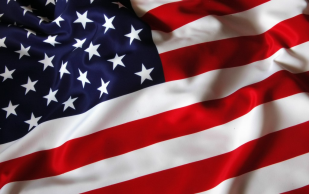 Измерение и оценка результативности деятельности
Параметры измерения и оценки результативности деятельности:
количественные параметры – количество осуществленных действий (переводов, выплат, запросов за период времени, в частности, за год)
качественные параметры – наличие и количество жалоб от граждан, ошибок, судебных исков за несоблюдение обязательств или законодательства
временные параметры – количество времени, затраченное на выполнение работы (сроки завершения проектов, соответствие установленных сроков фактическим)
затратные параметры – уровень издержек на выполнение работ (определение размера затрат на единицу выполненных работ (услуг))
Спасибо за внимание!